AD-SOYADBu alana unvan yazılmalıdır
Lütfen 
Buraya Fotoğrafınızı 
Ekleyiniz
HAKKIMDA
Bu alanda 300 karakteri aşmayacak şekilde kendini anlatmalısın.
EĞİTİM BİLGİSİ
Yüksek Lisans /  
Lisans /   
Ön Lisans/    
Lise /
İletişim Bilgileri
05xx xxx xx xx
İlçe / İL
İsim.soyisim@gmail.com
Askerlik Durumu)
Medeni  Haliniz
TECRÜBELERİM VE İŞ DENEYİMLERİM
Doğum Tarihiniz
Tecrübeleriniz ve/veya daha önce çalıştığınız kurumlar hakkında bilgi veriniz.
Ehliyet Bilgisi
Program Bilgisi
SPSS
Microsoft Office
Trello
Dil Bilgisi
İngilizce
Yetenekler
Bu alanda yetkinliklerinizi yazmalısınız.
Etkili İletişim  İkna Kabiliyeti
Kriz Yönetimi
Takım çalışması  
Zamanlama ve Süreç Yönetimi
Hobiler
REFERANSLAR
Klasik Müzik Dinlemek
Macera romanı Okumak
AD-SOYAD
  Şirket ve Ünvanı
AD-SOYAD
    Şirket ve Ünvanı
AD-SOYAD
 Şirket ve Ünvanı
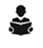 Referans İletişim Bilgileri İstenildiğinde Paylaşılacaktır